Myricaceae“The Bayberry Family”
By Jerry Warmbold
Myricaceae
3 Genera
Comptonia – the sweet ferns
Myrica – the sweet gales 
Morella – the bayberries 
50 Species
Myricacea Characteristics
Shrubs or small trees
Evergreen or deciduous
Often aromatic and resinous
Catkins with bracts 
Leaves alternate, simple or pinnatifid
Usually monoecious can be dioecious 
Flowers most often imperfect having petals and sepals absent
Geographical Distribution of Comptonia peregrina
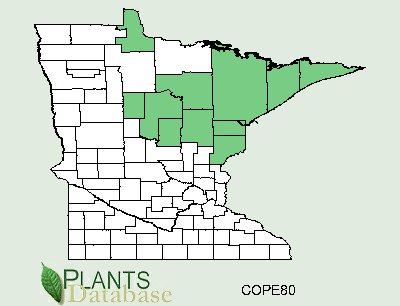 http://plants.usda.gov/java/county?state_name=Minnesota&statefips=27&symbol=COPE80
http://www.discoverlife.org/mp/20q?search=Comptonia+peregrina
Comptonia peregrina“Sweet Ferns”
Half shrub up to 4 ft tall
 Leaves alternate, and pinnately cut 
  Pubescent trichomes 
Leaves are aromatic when crushed
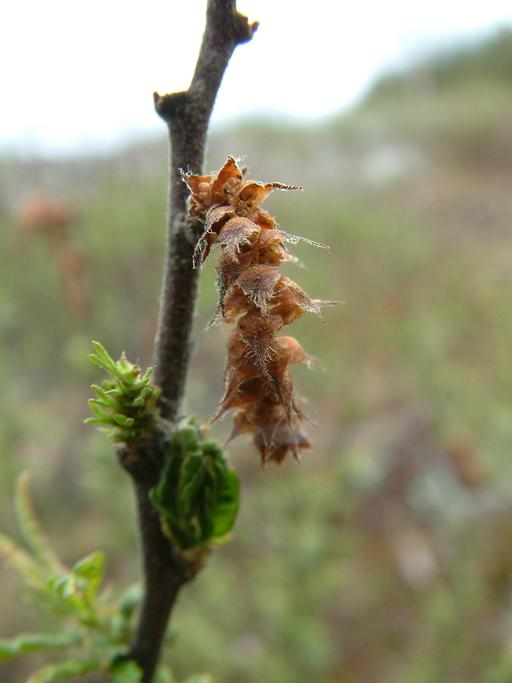 The fruit is in catkins composed of a cluster of bur like nutlets 
 Stipules present
Monoecious
http://calphotos.berkeley.edu/cgi/img_query?query_src=dl&enlarge=0000+0000+0408+1562
http://calphotos.berkeley.edu/cgi/img_query?query_src=dl&enlarge=0000+0000+0408+1557
Geographical Distribution ofMyrica gale
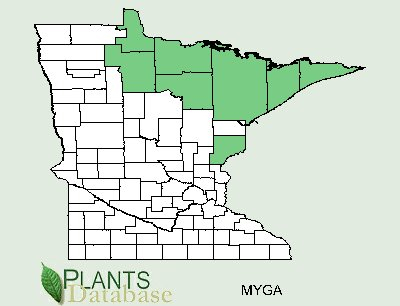 http://plants.usda.gov/java/county?state_name=Minnesota&statefips=27&symbol=MYGA
http://plants.usda.gov/java/profile?symbol=MYGA
Myrica gale “Sweet Gale”
2-4 feet tall
Leaves alternate, obovate, entire or serrate-denticulate, more serrated at leaf apex, dotted with yellow glands
Water-dispersing seeds 
Stipules absent
Catkins short with 2-6 bracts
Dioecious
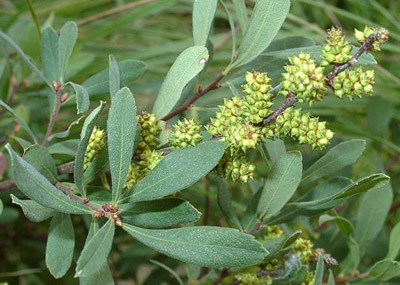 http://www.silkmoths.bizland.com/Myricagale.jpg
References
Walters, Dirk., Keil, David., Murrell, Zack. 2006. Vascular Plant Taxonomy . 	5th ed. 	U.S.: Kendall/Hunt. 180. Print.
N.A., 2002. “Discover Life”.  Web.  26 Jan 2010. 	http://www.discoverlife.org/mp/20q?search=Comptonia+peregrina
Bornstein, Allen. "Myricaceae." Flora of North America. Web. 26 Jan 2010. 	<http://www.efloras.org/florataxon.aspx?flora_id=1&taxon_id=10594>.